АРЕФЬЕВ ВЕНИАМИН АЛЕКСЕЕВИЧСТУДЕНТ.ВОИН.РЕКТОР.
Презентацию подготовил 
студент 1 курса СГЭУ
 Зак Анатолий Юрьевич
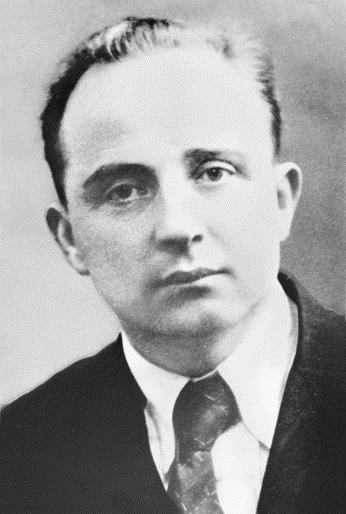 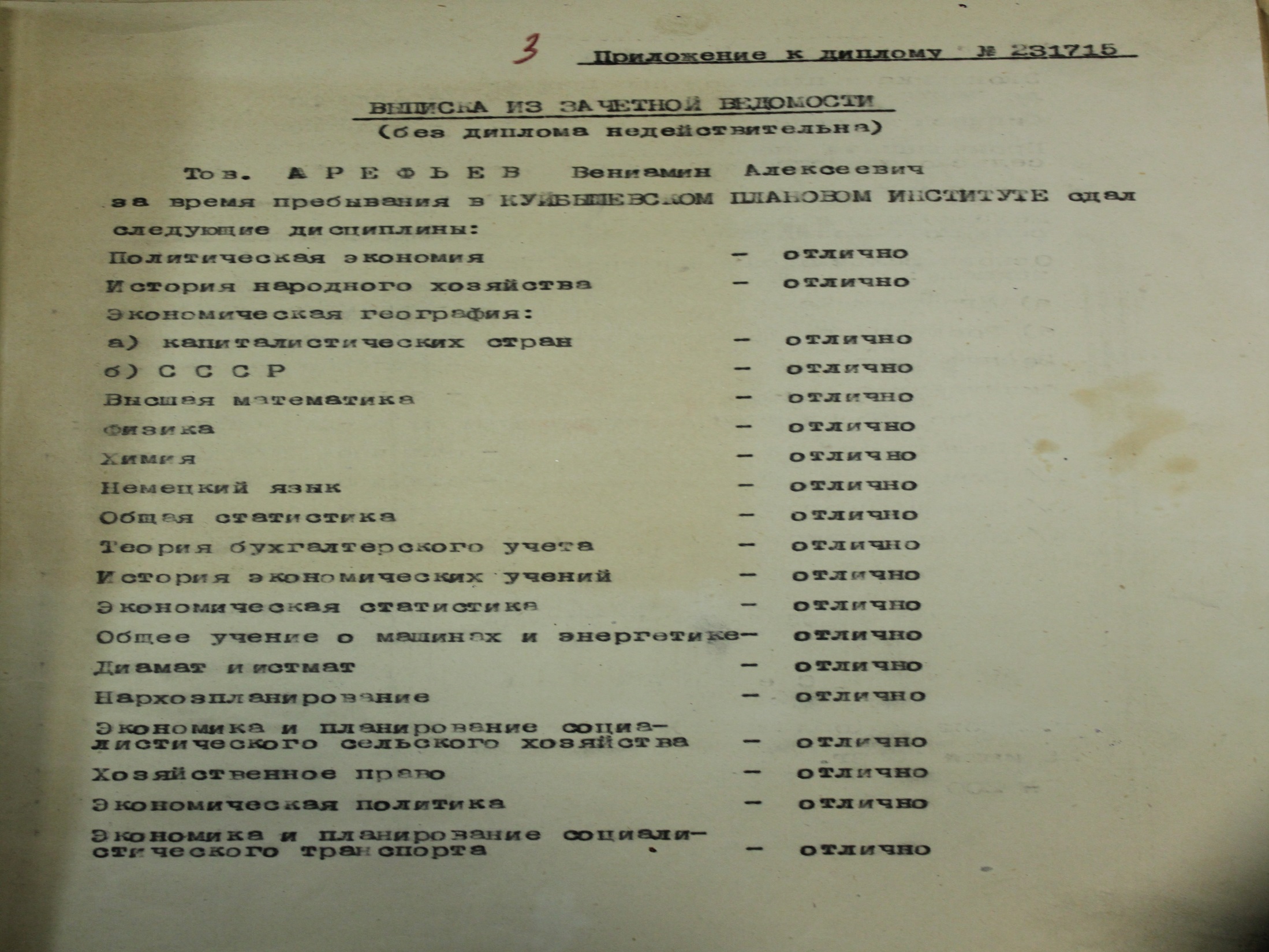 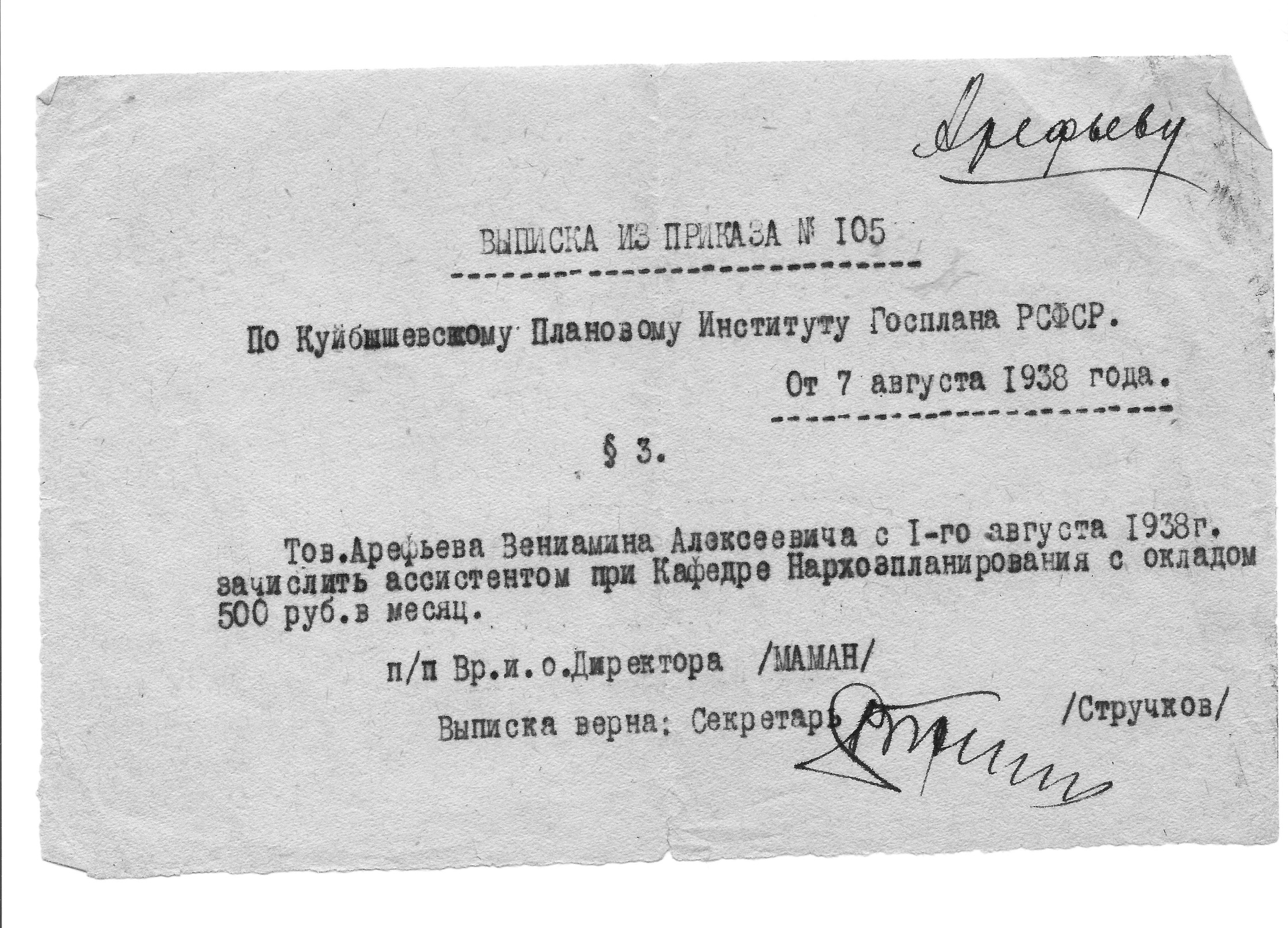 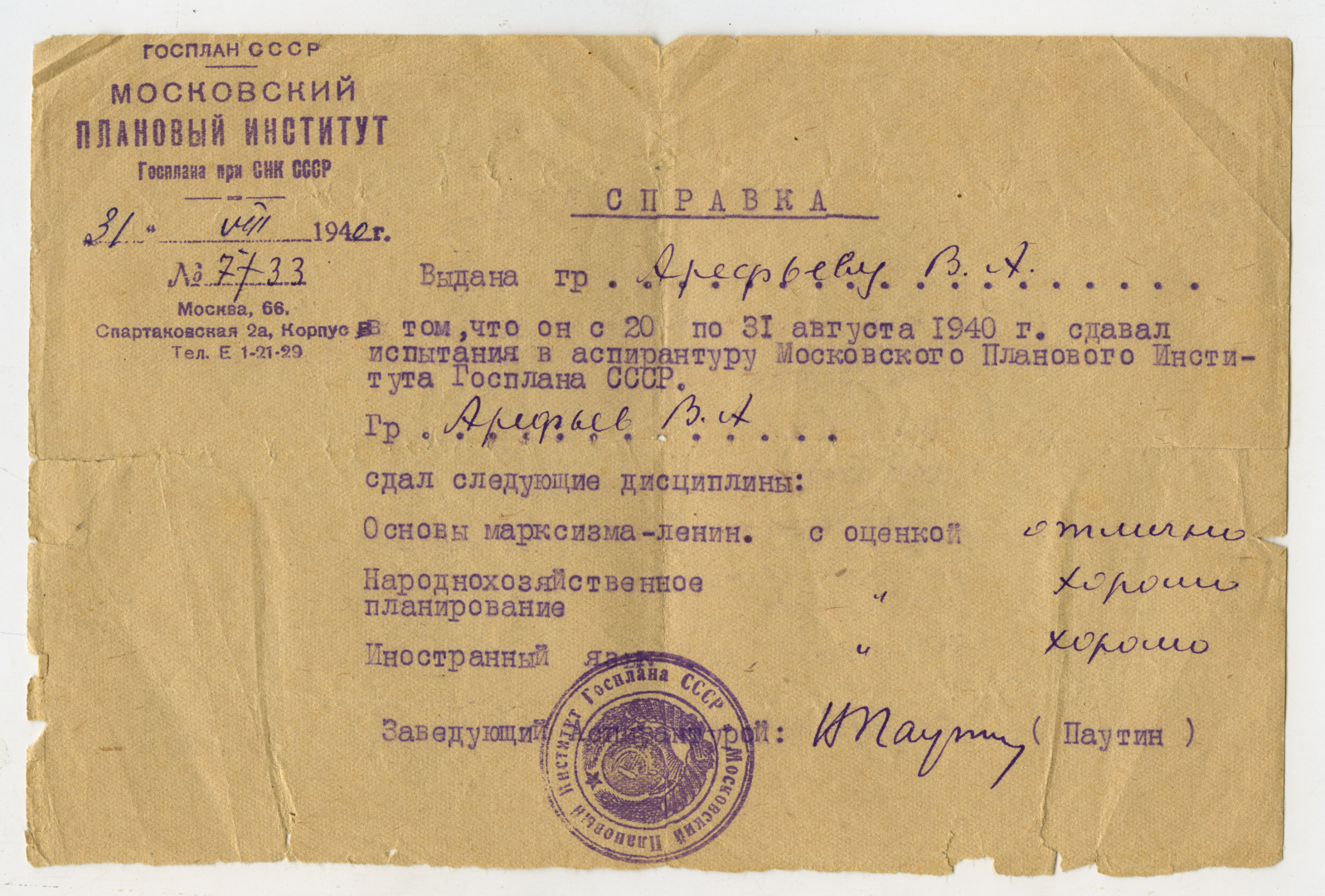 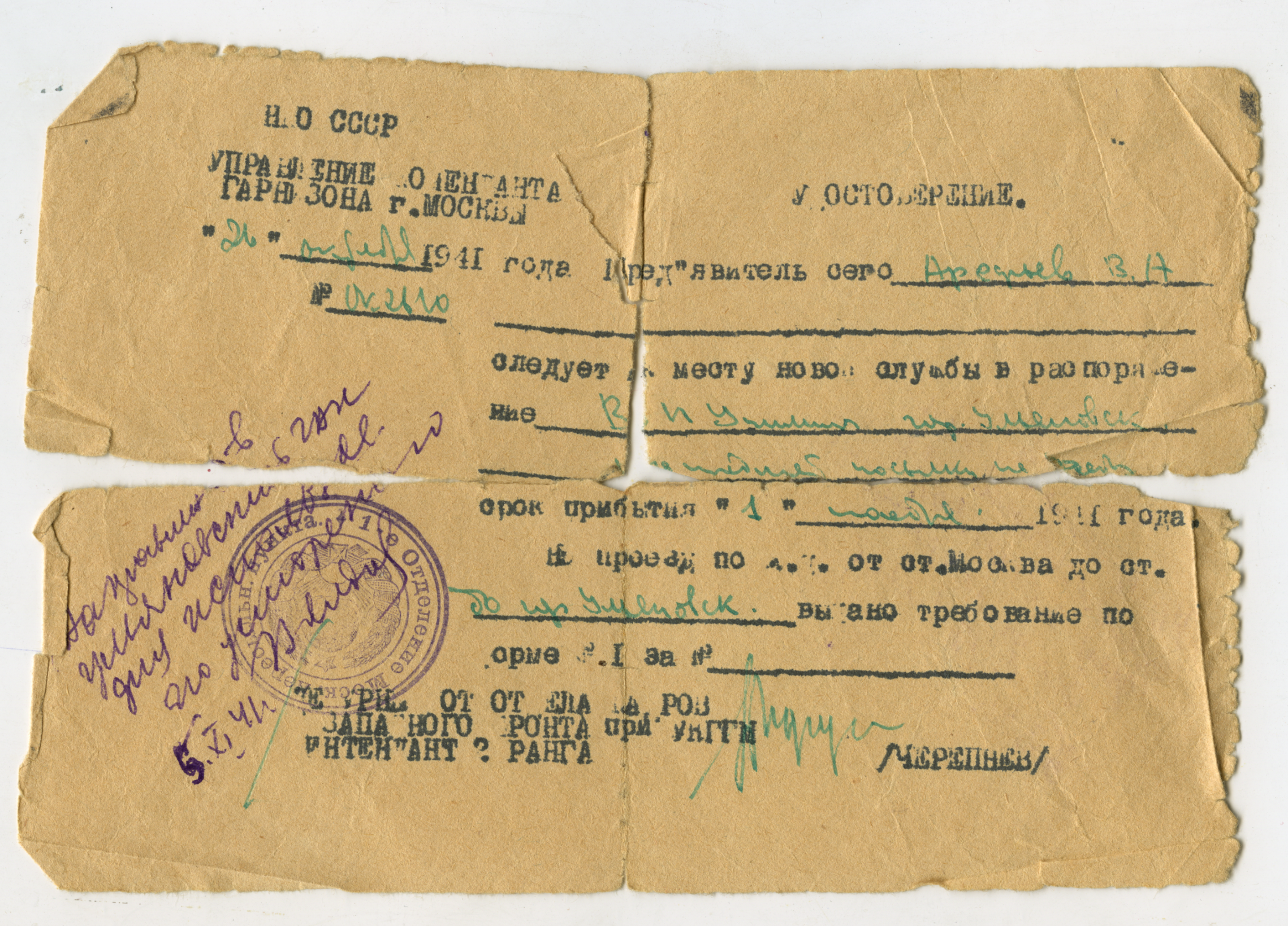 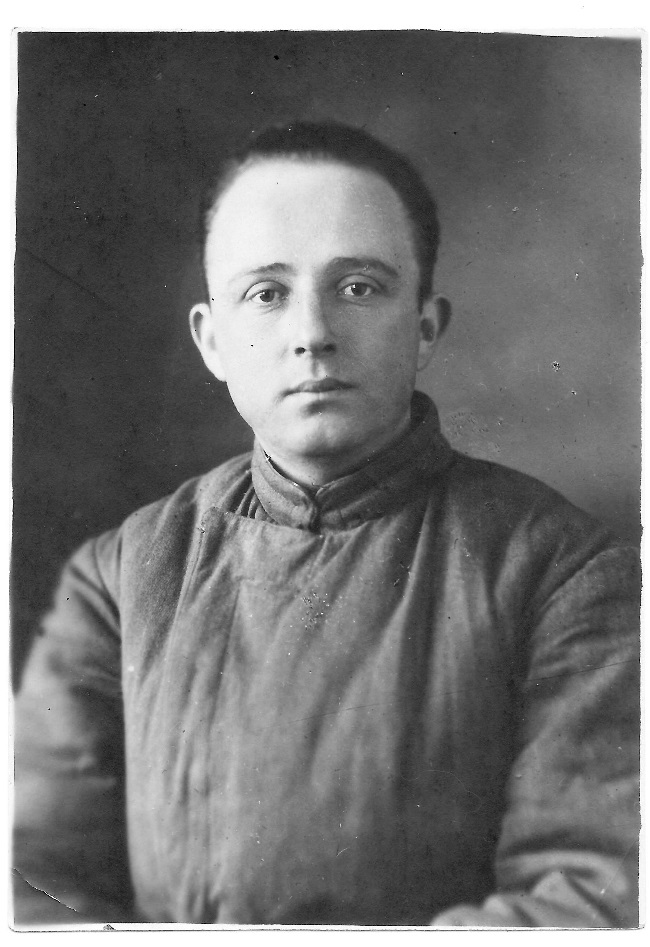 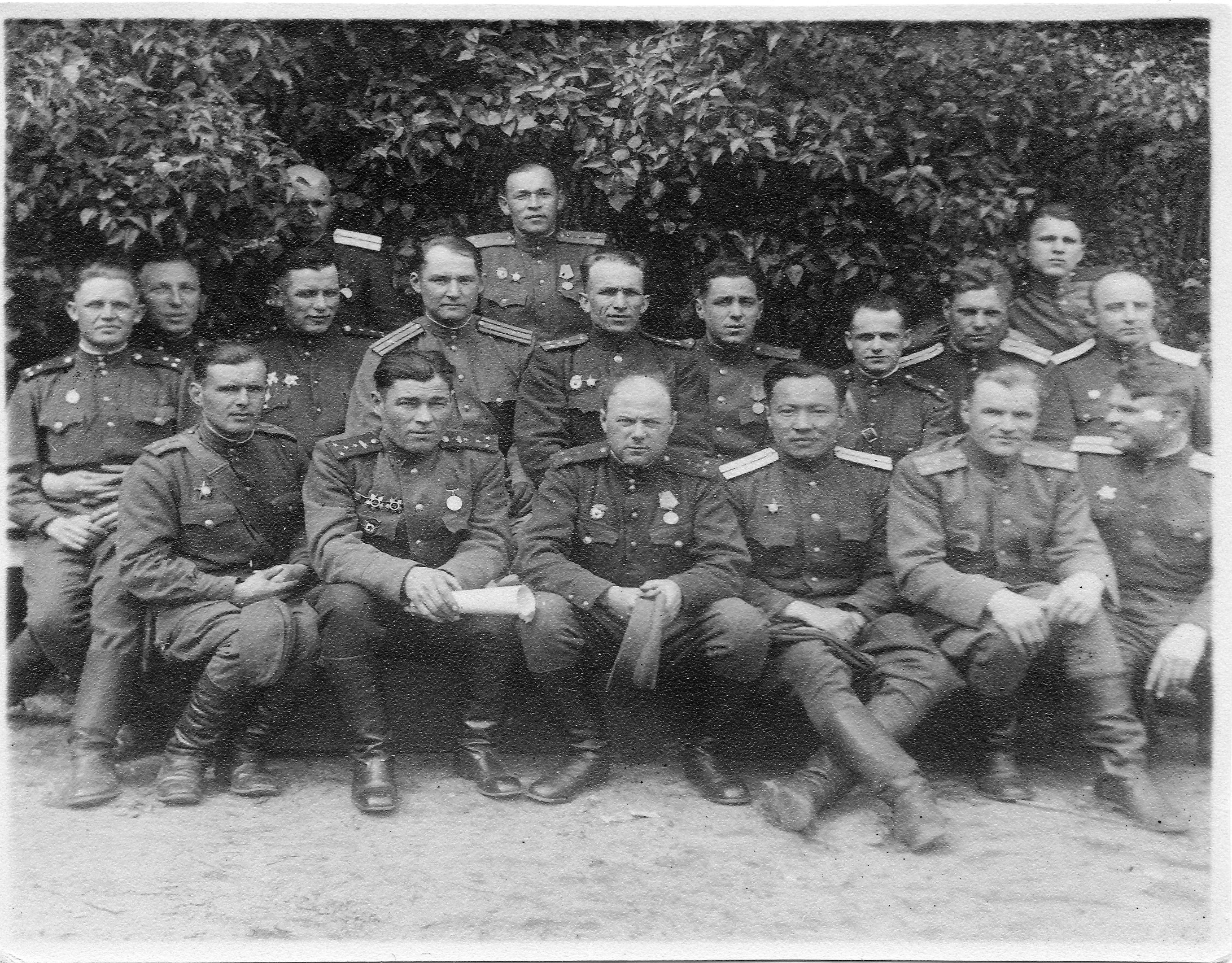 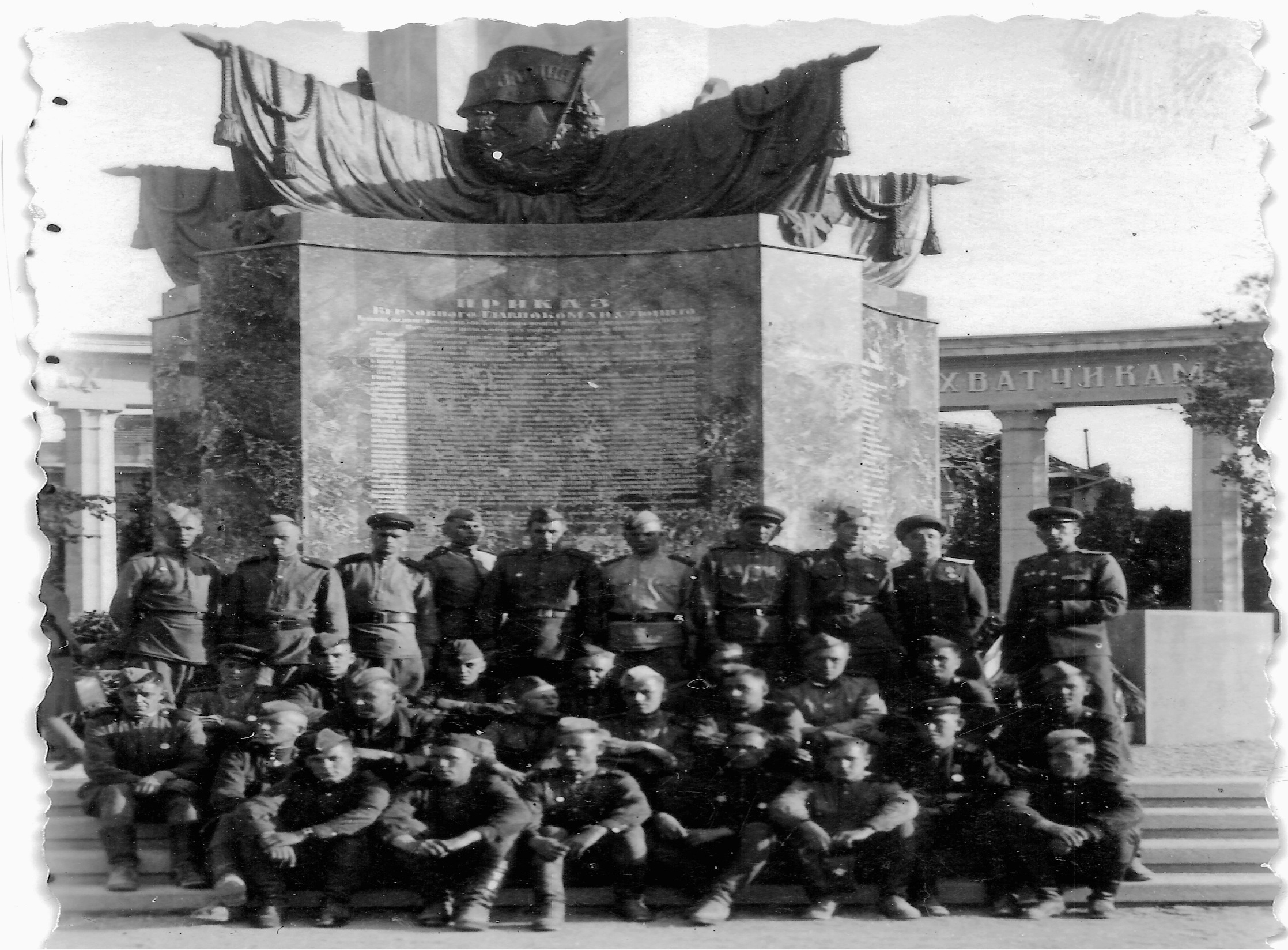 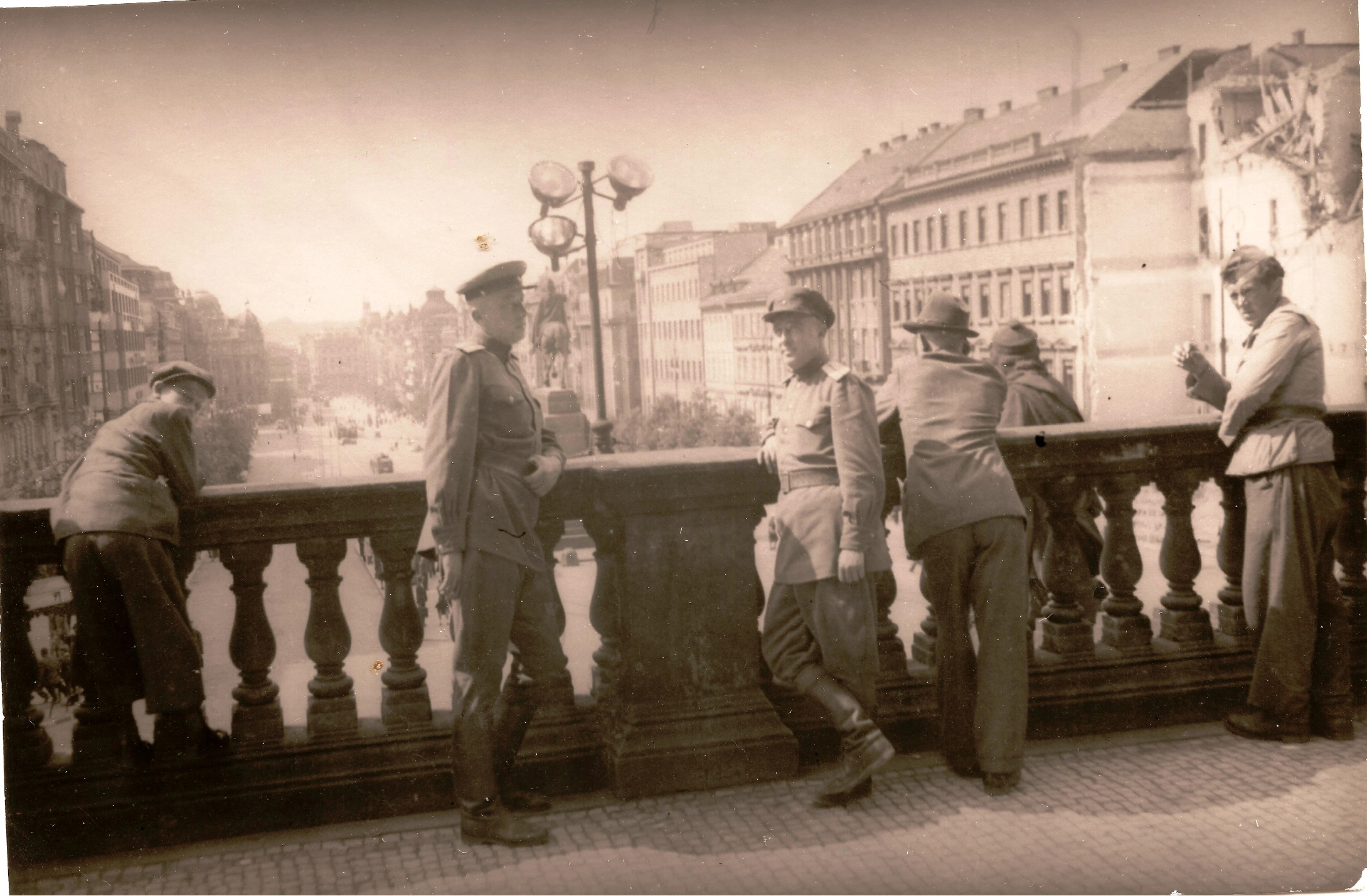 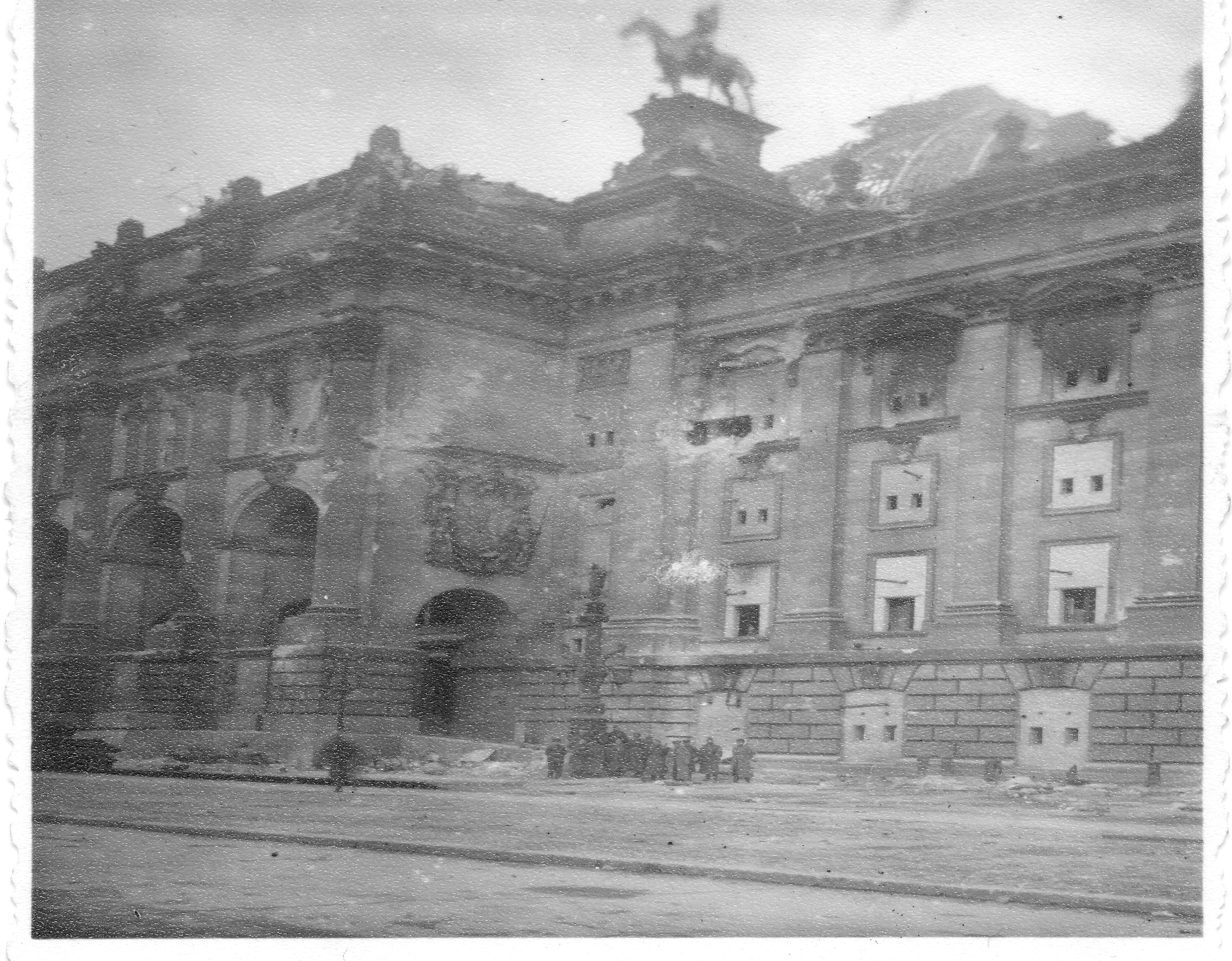 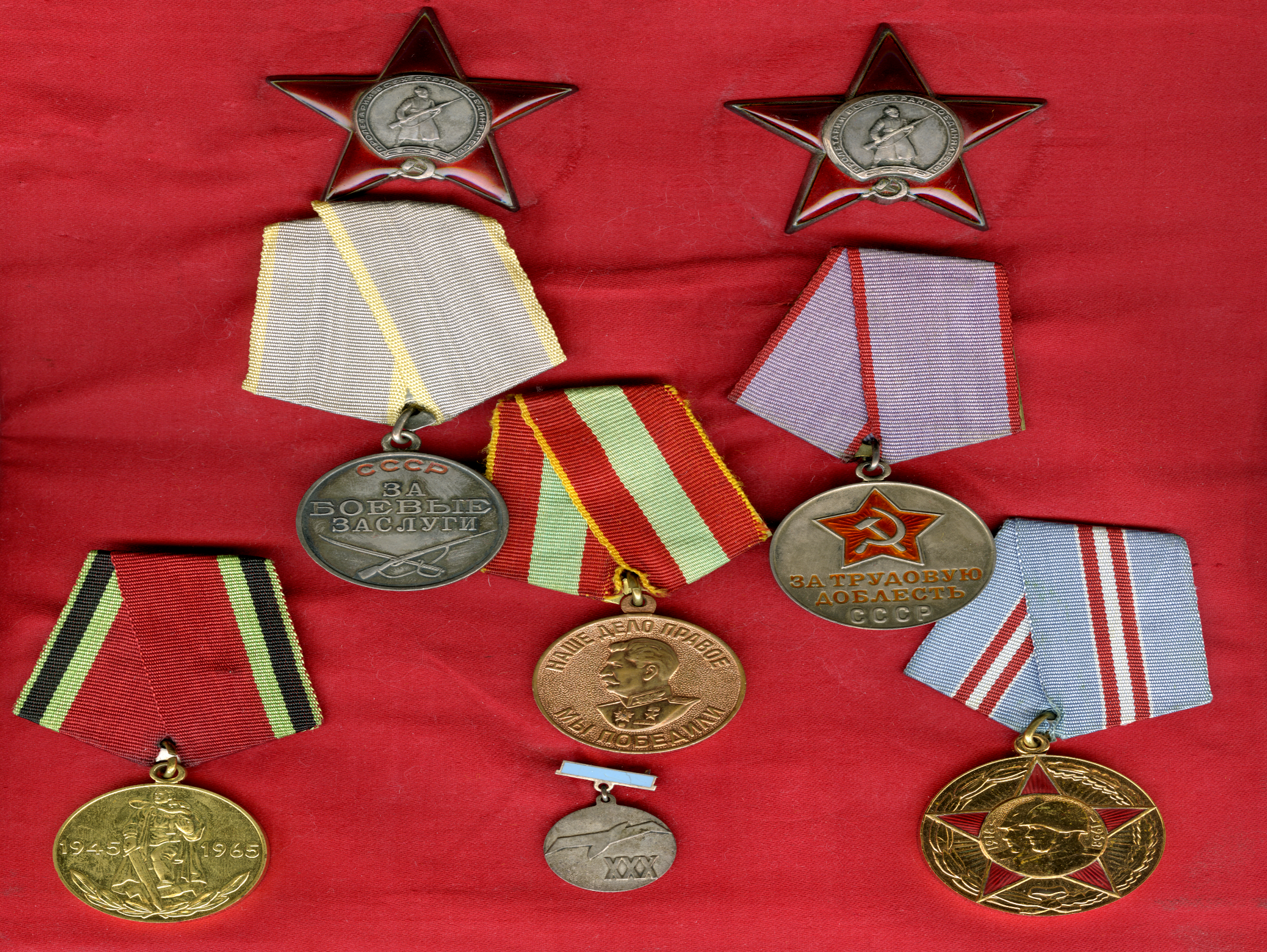 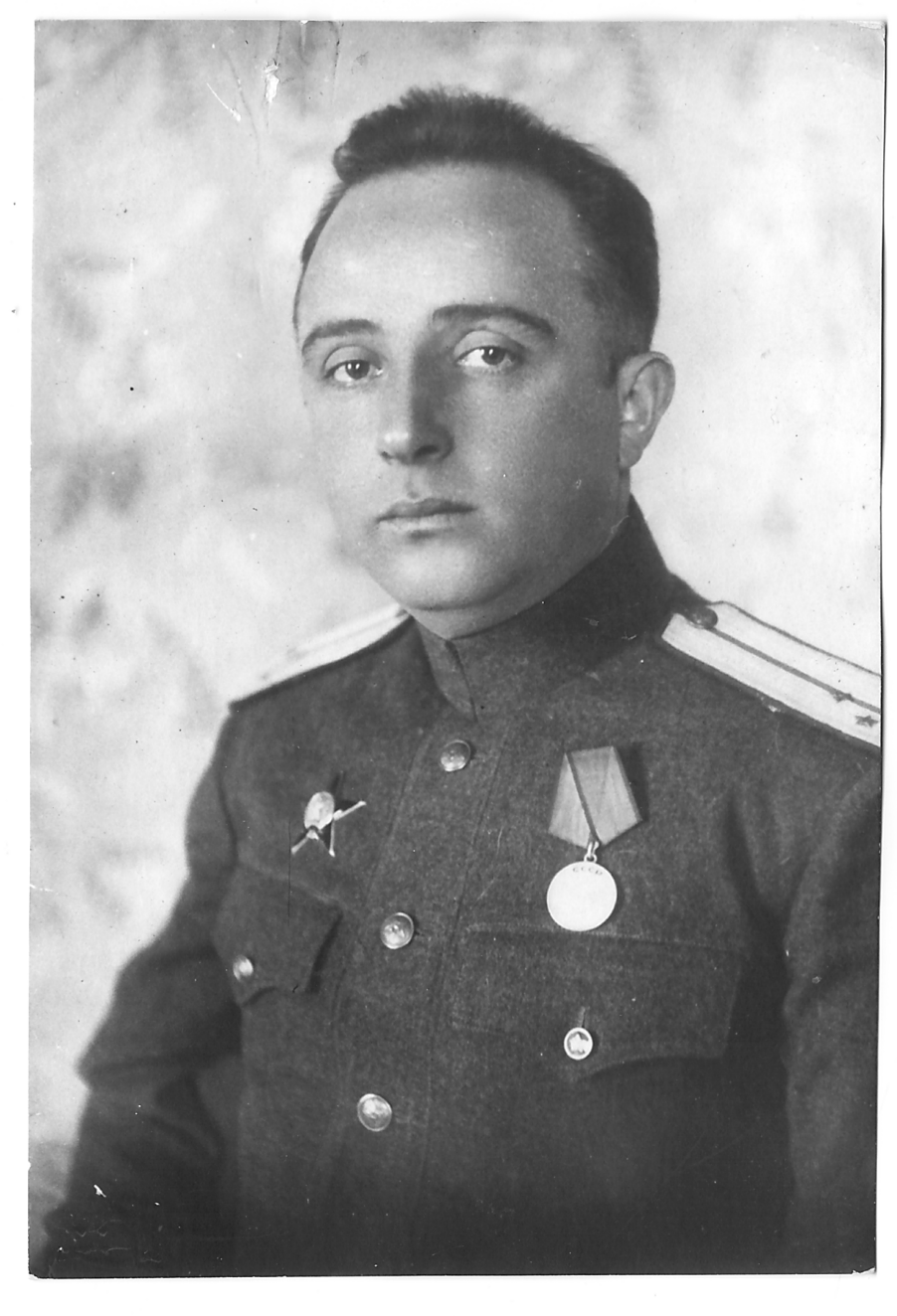 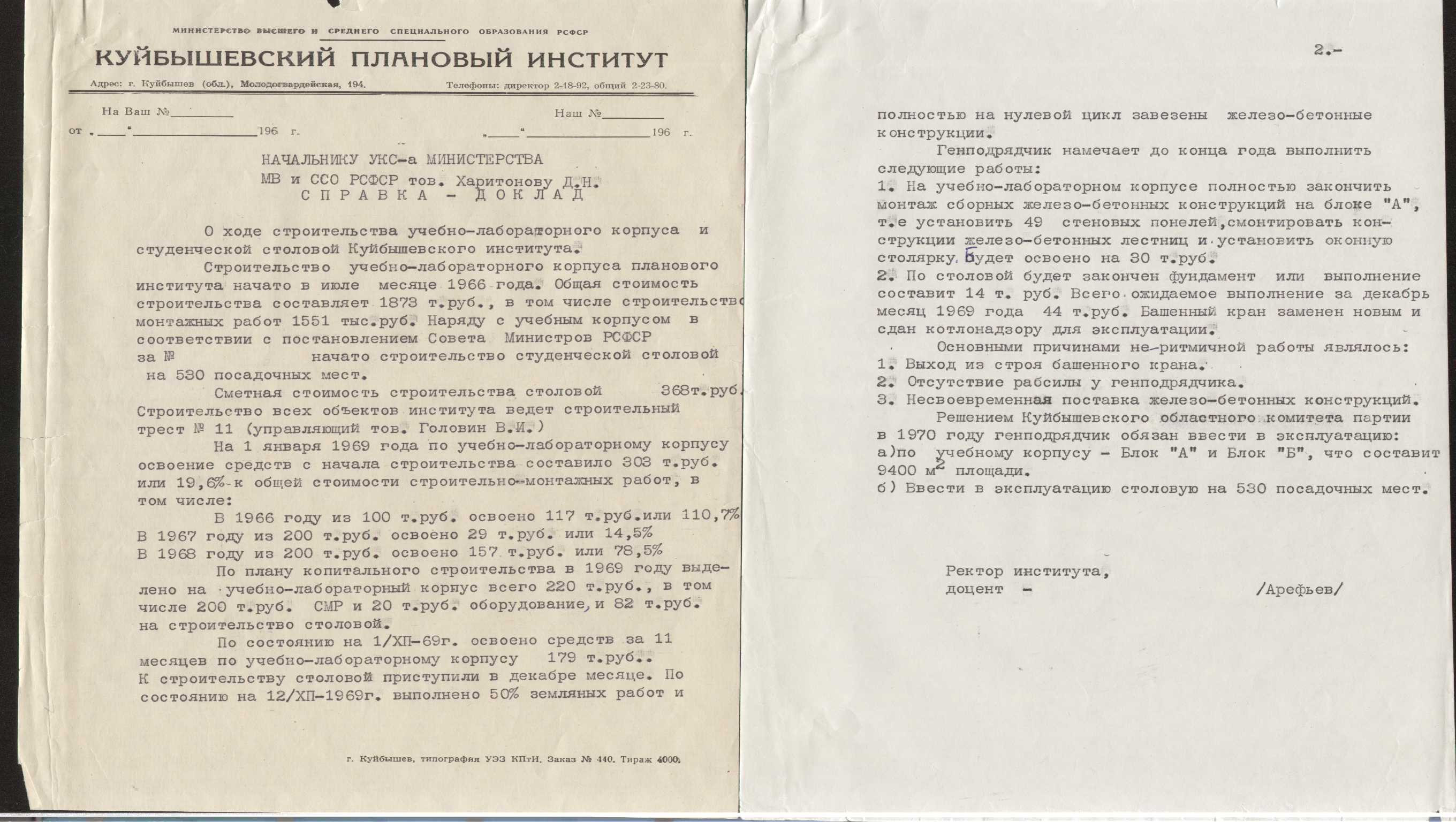 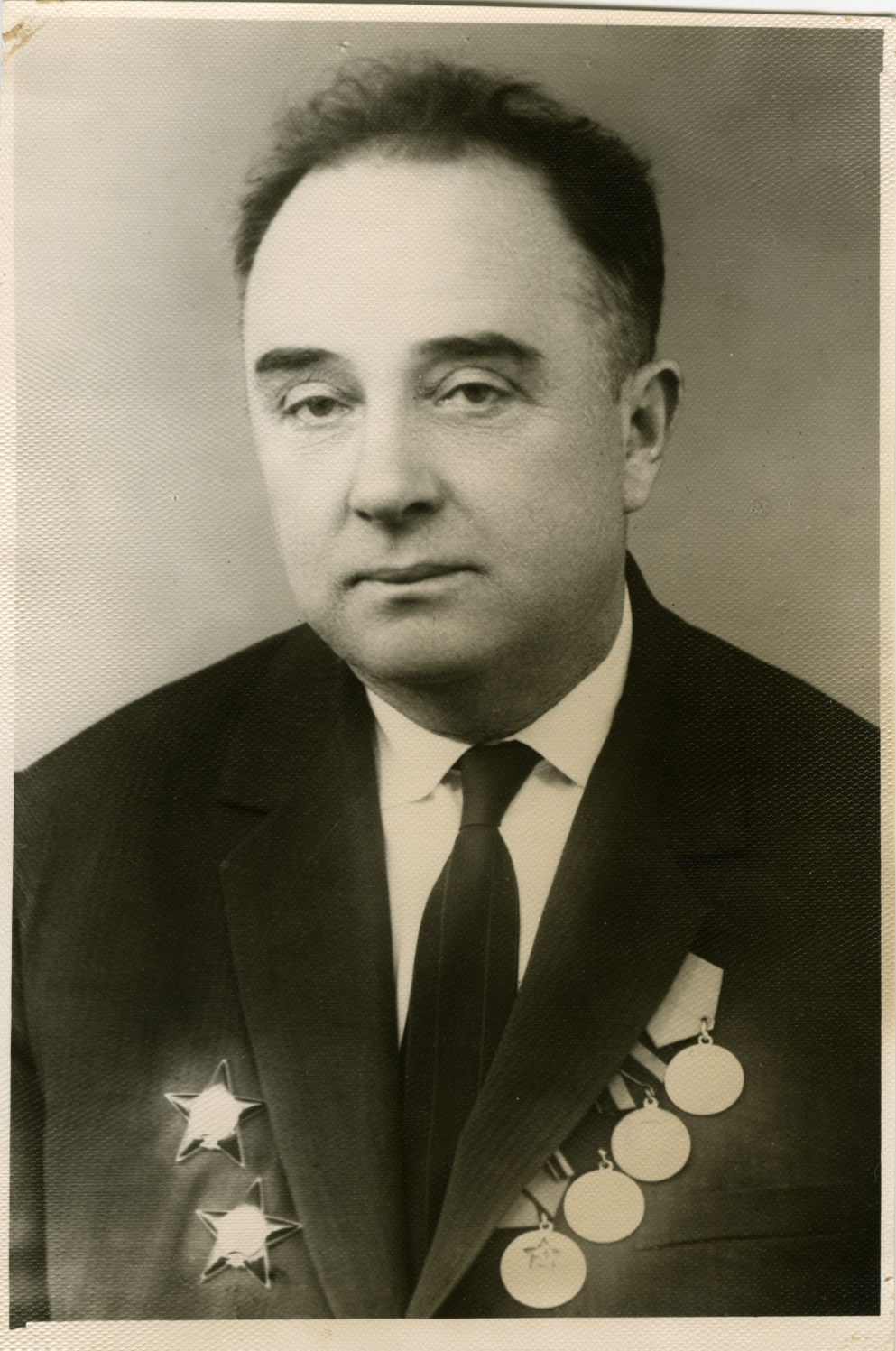